Unit 2
A multicultural world
LISTENING
LESSON 5
Celebrating Halloween in Viet Nam
WARM-UP
Lucky number
- Work as 2 groups.
- Choose a number. There are 6 numbers, 5 of which include pictures of different festivals. 
- If you open a picture  look and guess the name of the festival.
- One point for a correct answer.
- If you open a lucky number  get one point without answering the question.
- The group with more points is the winner.
WARM-UP
Lucky letter
5
3
4
6
1
2
WARM-UP
Question 1:
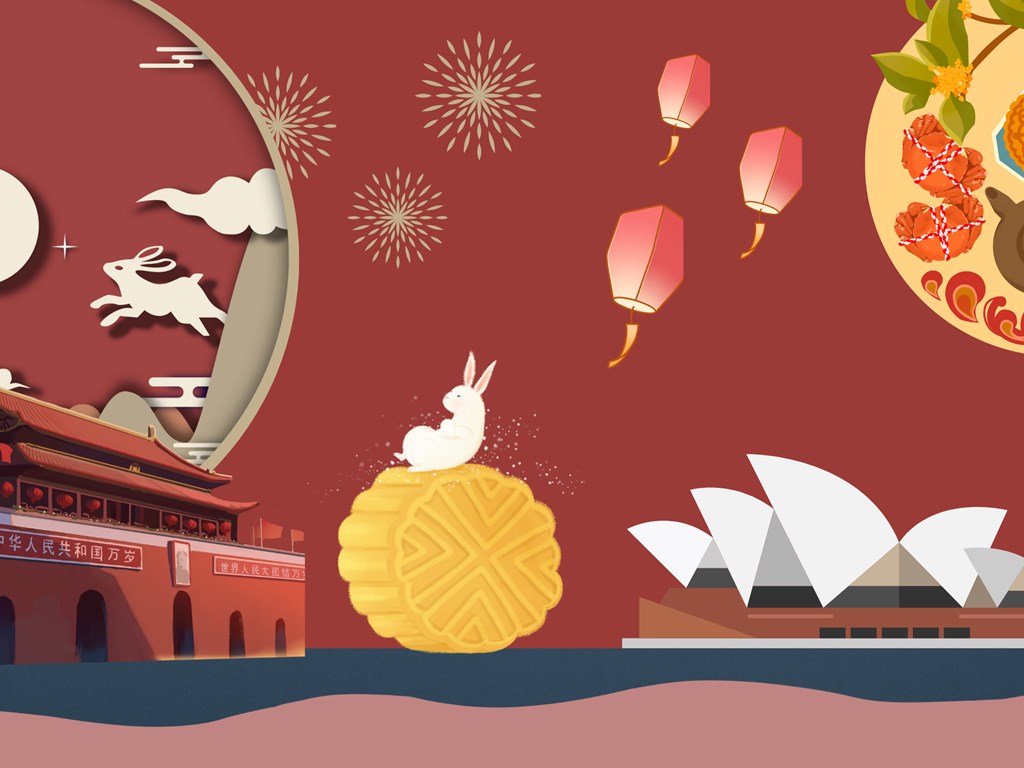 Mid-autumn festival
WARM-UP
Question 2:
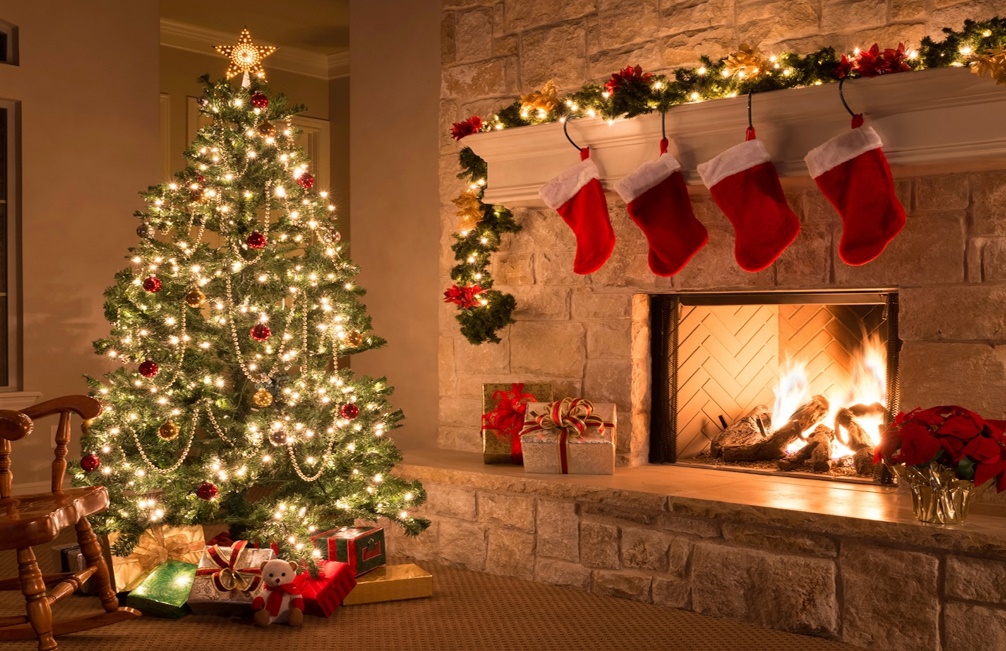 Christmas
WARM-UP
Question 3:
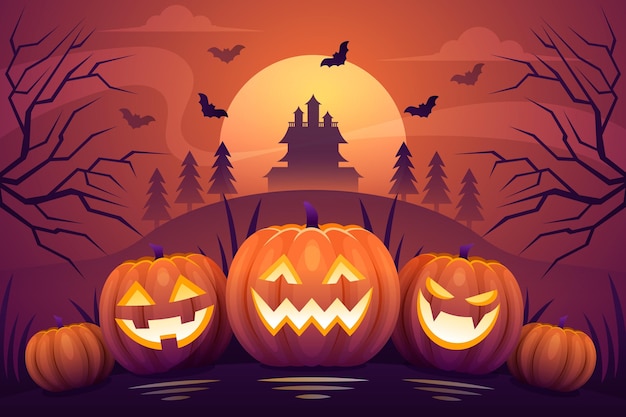 Halloween
WARM-UP
Question 4:
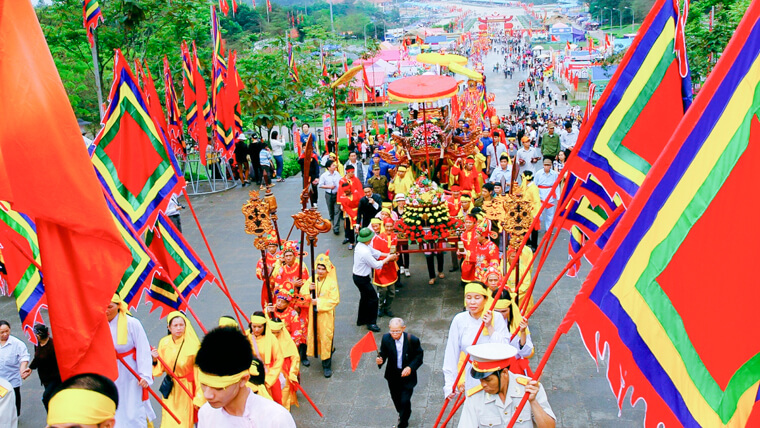 Hung Kings’ festival
WARM-UP
Question 5:
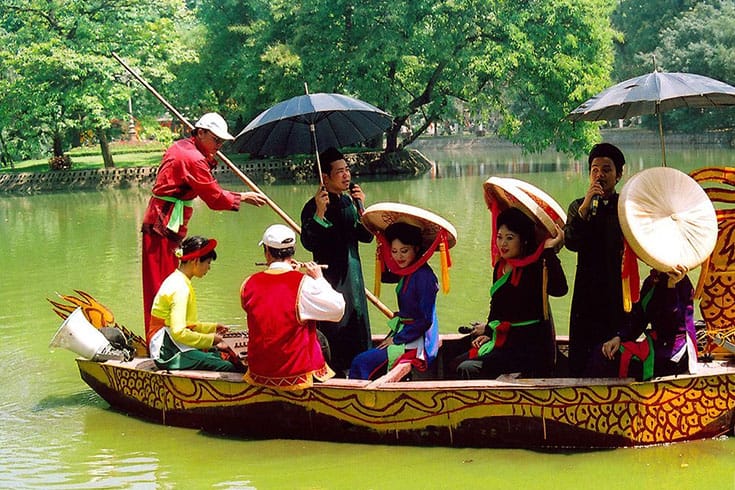 Lim festival
WARM-UP
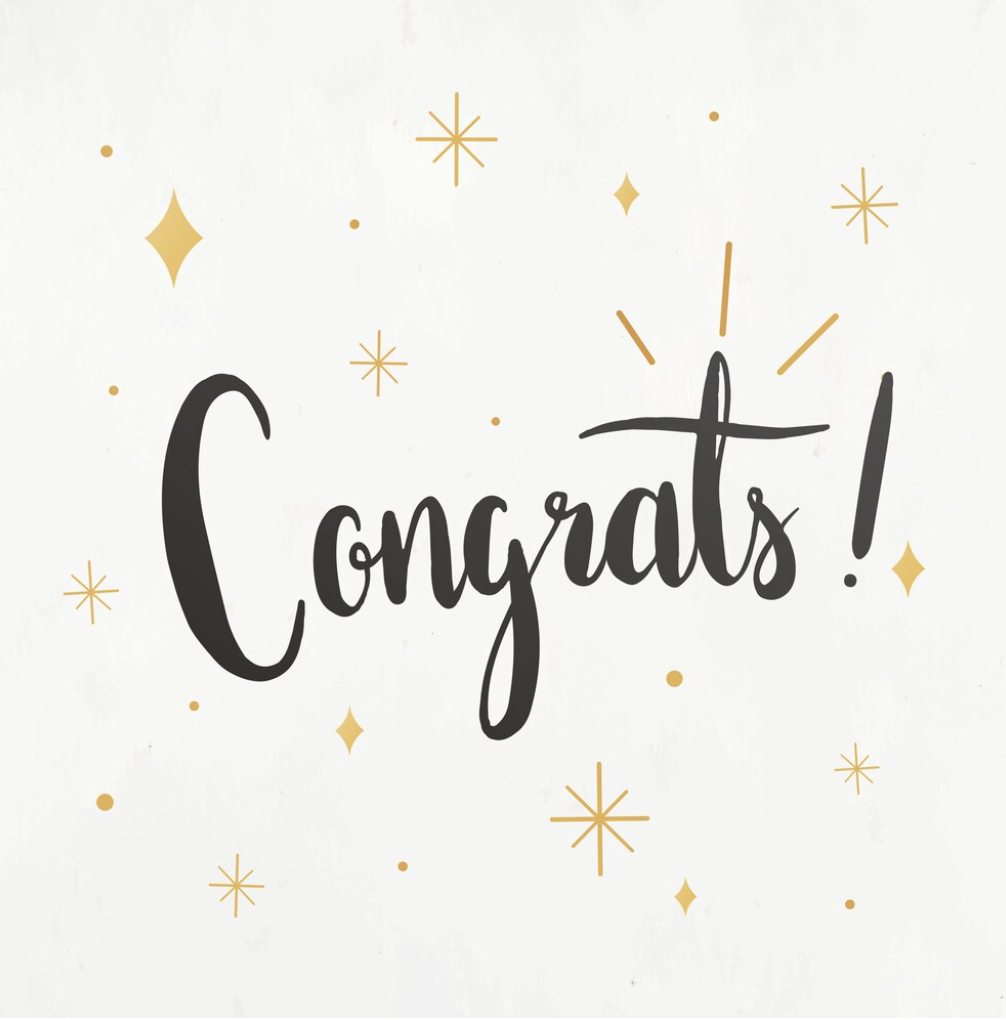 PRE-LISTENING
1
Work in pairs. Label the following pictures. do you often see them in Viet Nam?
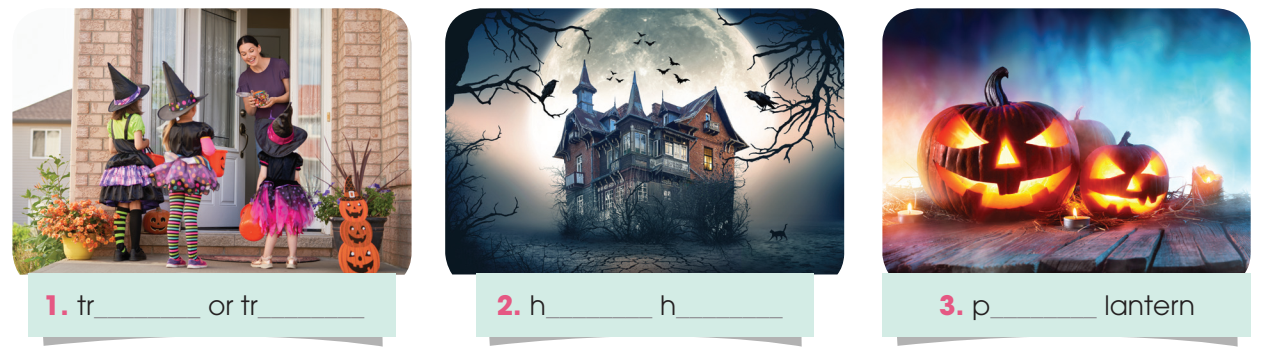 eating
ouse
umpkin
aunted
ick
PRE-LISTENING
celebrate (v)
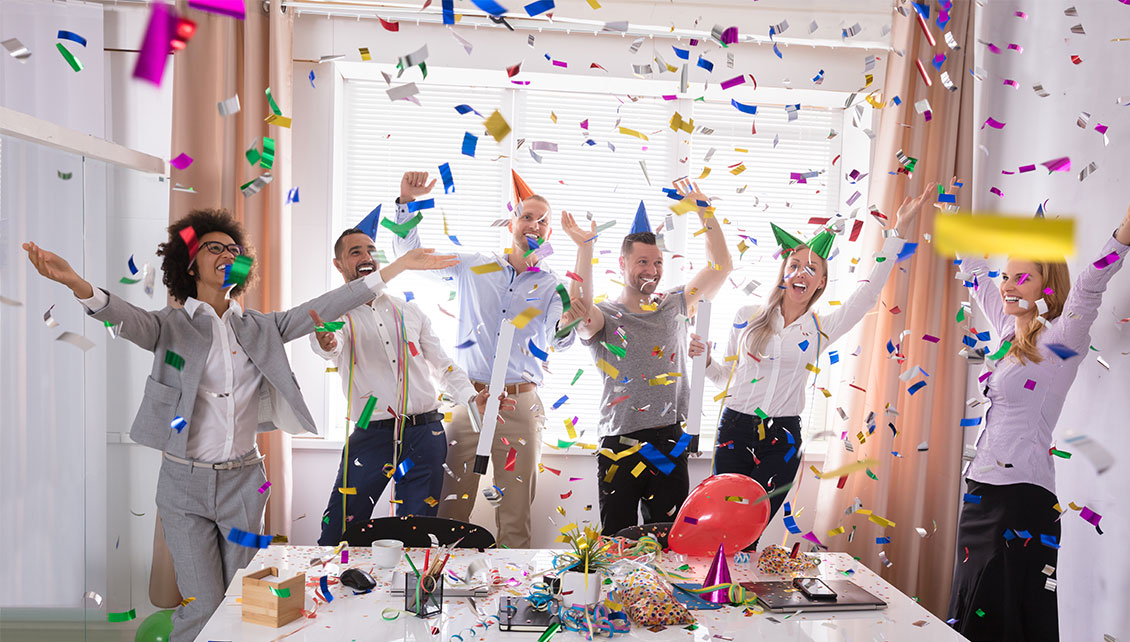 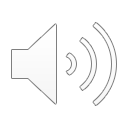 /ˈselɪbreɪt/
to show that a day or an event is important by doing something special on it
PRE-LISTENING
annually (adv)
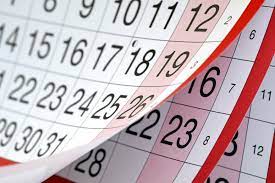 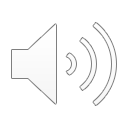 /ˈænjuəli/
once a year
PRE-LISTENING
be of importance
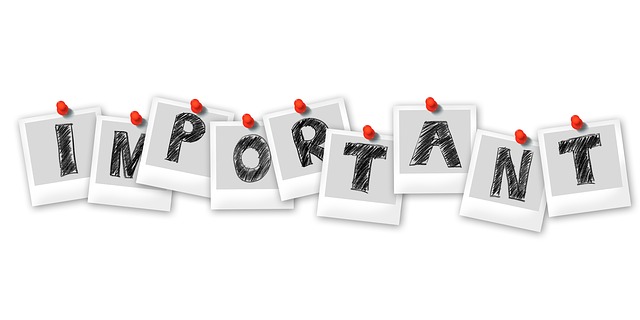 /biː əv ɪmˈpɔːtns/
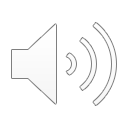 be important
PRE-READING
WHILE-LISTENING
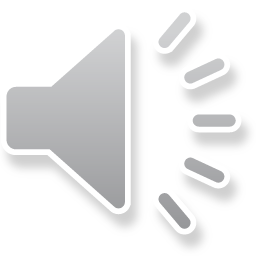 Listen to an interview. What do Minh and Mai think about Halloween? Circle the correct words or phrase.
2
1. Minh likes / dislikes celebrating Halloween. 
2. Minh thinks the history of Halloween is boring / interesting. 
3. Mai thinks that people should / shouldn’t celebrate Halloween in Viet Nam. 
4. Mai believes that the popularity of international festivals in Viet Nam is cause for alarm / no cause for alarm.
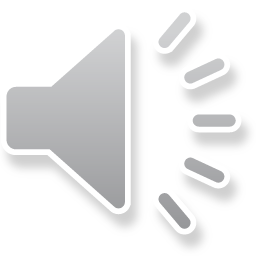 WHILE-LISTENING
Listen to the interview again and complete each sentence with no more than TWO words.
3
1. The students at the New Era Secondary School are preparing for a(n) ____________.

2. Halloween is celebrated annually and it is quite ________ in Minh’s school.
 3. Halloween has its roots in a(n) _______ Celtic festival celebrated in Ireland.
 4. Nowadays, Halloween is quite popular _______. 
 
5. In Viet Nam, ________________ are still of great importance.
special event
popular
ancient
in Asia
traditional festivals
POST-LISTENING
4
Work in groups. Discuss the questions.
What are some other festivals in the world celebrated in Viet Nam? Why are they popular?
Suggested answer: 
Some Western festivals are celebrated in Viet Nam such as Valentine, Christmas, New Year Eve. The reasons why they are beocoming popular are they are organised based on the solar calendar and they are organised all over the world. Moreover, many young Vietnamese people learn English as their second language so they want to celebrate these festivals to learn language and explore western cultures.
CONSOLIDATION
1
Wrap-up
What have you learnt today?
An overview about celebrating Halloween in Viet Nam;
Listening skills for general and for specific information
CONSOLIDATION
2
Homework
Do exercises in the workbook.
Prepare for Lesson 6 - Writing.